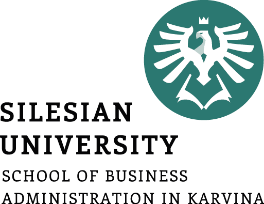 Podnikový controlling
-
Plánování
Podnikové plány
.
Šárka Čemerková
Přednášející
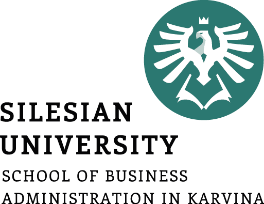 Podnikový controlling
-
Plánování
Význam a postup plánování
Strategické plány
Operativní plány
.
Struktura přednášky
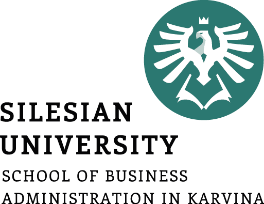 Plánování
strategický i operativní význam
v návaznosti na něj se tvoří jednotlivé rozpočty
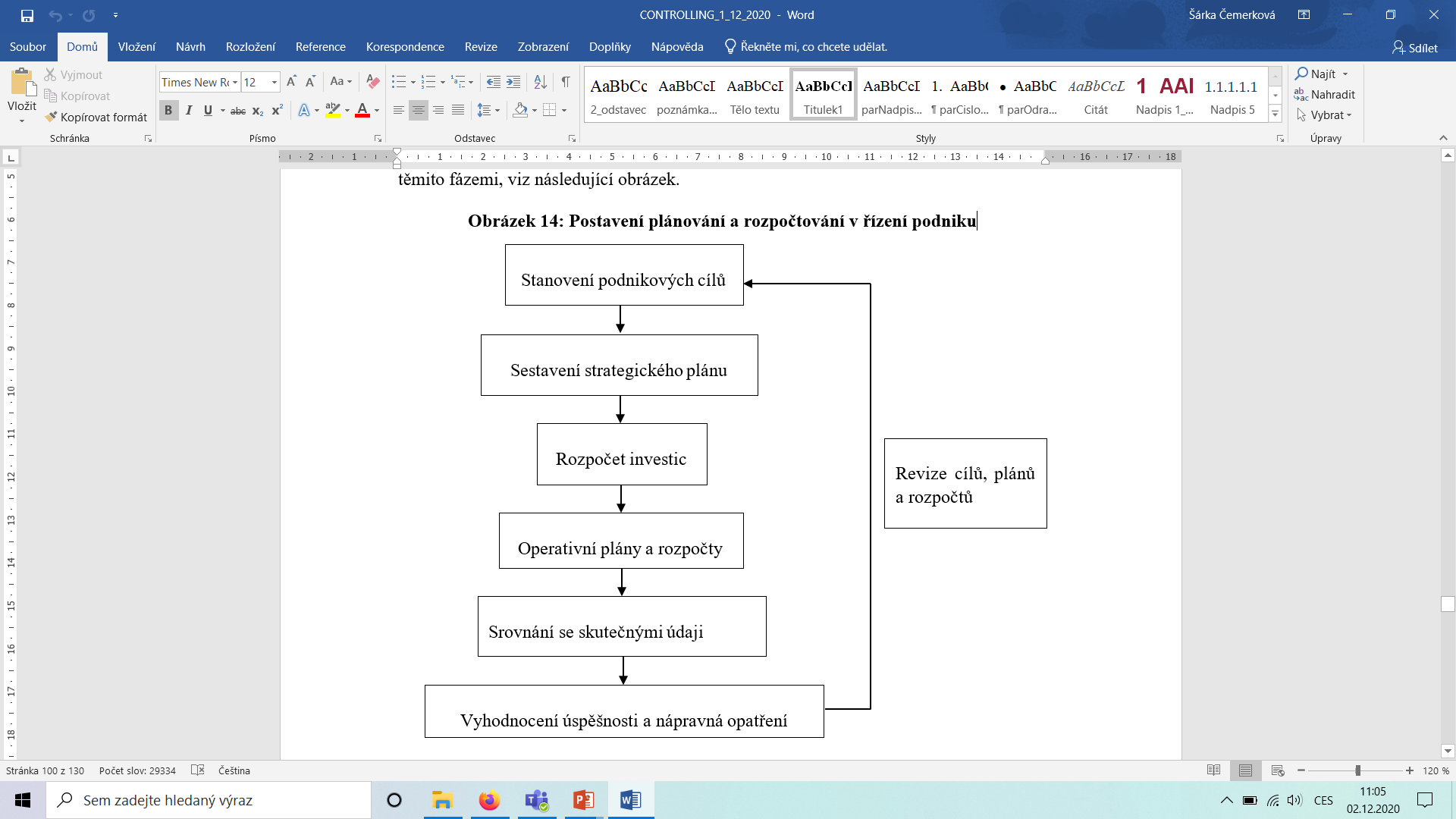 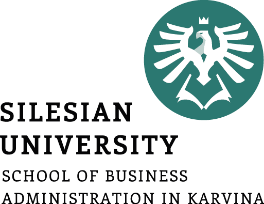 cíle stanoveny podle vlastních potřeb podniku
sestavení strategického plánu:
řízení nákladů:	
optimalizace Pú u jednotlivých výrobků (růst nákladů nižší než míra inflace)
investice do nejméně efektivní výroby a její změnu do 5 let na výrobu efektivní
udržení tržního podílu:
zachování kvality výrobků a servisu srovnatelného s nejlepším konkurentem
zlepšení řízení kvality a snížení procenta stížností zákazníků
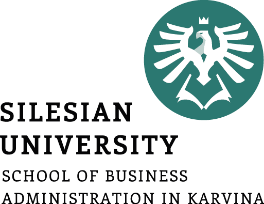 s růstem velikosti podniku a růstem šířky výrobních programů a prodávaného sortimentu se stávají úkoly plánování stále náročnějšími
celopodnikový plán atomizován do dílčích plánů (plán nákupů, výroby, odbytu, finanční plán a z nich odvozené další dílčí plány)
rozpočet investic:
údržba a obnova stávajících investic
tvorba nových investic
úprava výrobních kapacit podle požadavků trhu
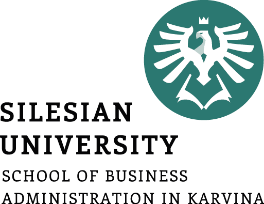 nedodržení požadovaných hodnot plánu v absolutní výši – vznik odchylek:
horší nebo lepší průběh skutečnosti, než se očekávalo
plány a rozpočty byly nerealistické a nedaly se splnit nebo se naopak daly velmi lehce splnit
vyskytly se nečekané události (přírodní katastrofy, COVID-19 apod.)
revize rozpočtů, plánů i cílů
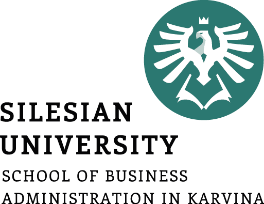 Operativní plánování
komplexní disciplína, na které se podílí celá řada podnikových specialistů
detailizuje strategický podnikový plán výroby  
obsahuje dvě složky:
plánování materiálových a energetických toků,
plánování finanční stránky materiálových a energetických toků
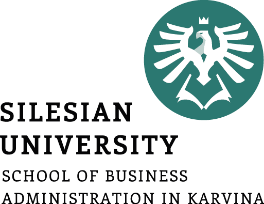 Plánování materiálových a energetických toků
podnik se rozděluje na menší části (hospodářská střediska)
řeší otázku rozepsání výrobních úkolů v čase a v jejich obsahu pro jednotlivá hospodářská střediska
základní typy operativního plánování:
plánování zakázkové výroby
plánování samostatných sérií, které musí být předem připraveny
plánování výroby normalizovaných součástí na sklad
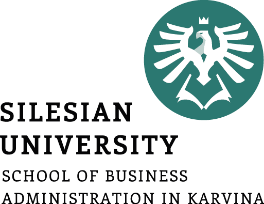 plánování souborů podobných součástí
plánování finálních výrobků jako kompletu součástí
plánování pravidelné sériové výroby
plánování pravidelné výroba homogenních sérií
plánování hromadná výroba na linkách
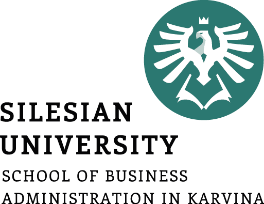 jednorázové plány vs. permanentní plány
permanentní plány vytvářejí rutinu a usnadňují manažerům rozhodování:
plány podnikové politiky:
sjednocují celopodnikovou politiku
udávají směr a standardizují reakci na vzniklou situaci
standardní operační postupy:
manuály standardních operačních postupů, tj. vše od technologických a montážních postupů až po přesný popis prodeje, servisu, účtování
riziko zbyrokratizování činností a útlumu kreativity
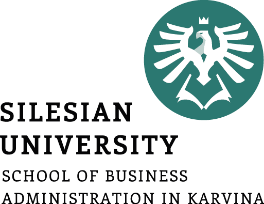 pravidla a regulativy:
nejužší permanentní plány, které přesně popisují, jak mají být činnosti prováděny
co činnost, to jedno pravidlo
nahrazují rozhodování na nejnižší úrovni řízení – jsou ve formě příkazu a zákazu
riziko zbyrokratizování činností a útlumu kreativity
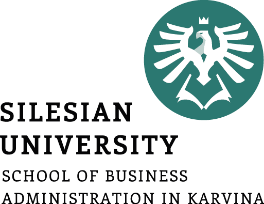 nouzové plány (plány mimořádných opatření)
alternativní průběhy činností v situaci, kdy je narušen plán normální
optimistická i pesimistická verze
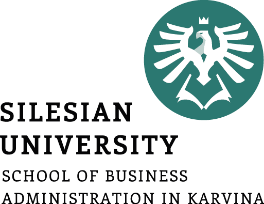 postup:
vytvoření normálního plánu s vytipováním možných rušivých elementů v podobě ukazatelů
plnění normálního plánu – kontinuální sledování vývoje ukazatelů
vytvoření alternativních průběhů pro jednotlivé rušivé události i jejich případné kombinace
nasazení vhodné alternativy v závislosti na výskytu rušivých jevů
úspěšné splnění původního nebo náhradního mimořádného plánu
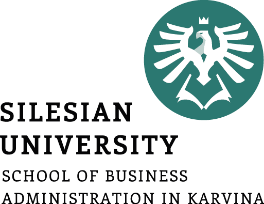 překážky plánování:
rychle se měnící a složité okolí podniku
negativní postoj pracovníků k plánování
konzervativnost a pohodlnost až lenost pracovníků
omezenost hmotných, lidských i finančních zdrojů
nedostatek informací
nedostatek času na samotné sestavování plánů
význam komunikace mezi všemi stupni řízení
aktualizace plánů
ztotožňování zaměstnanců s filozofií podniku
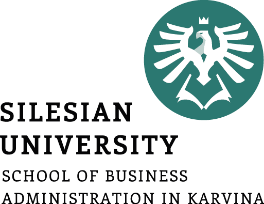 Plánování finanční stránky materiálových a energetických toků
spotřeba surovin a nejrůznějších materiálů, lidské práce – přímo využitých výrobních faktorů je dobře finančně vyjádřitelná
v případě výrobního zařízení je však situace složitější – nákladem se stává odpis + použití na výrobu více druhů výrobků
další časově se opakující společné jevy (pojistné, zálohy, nájemné, paušály, energie…) - režie
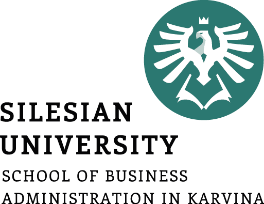 Přímé a nepřímé náklady a jejich variabilita
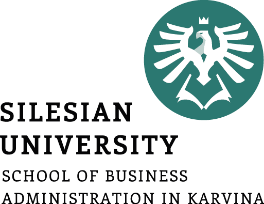 Plánování přímých nákladů
plánovaný přímý materiál
plánované přímé mzdy
plánované roční odpisy:
vydělením pořizovacích nákladů daného zařízení (zmenšených o zůstatkovou hodnotu a zvětšených o hodnoty plánovaných generálních oprav) plánovanou dobou upotřebitelnosti zařízení v rocích
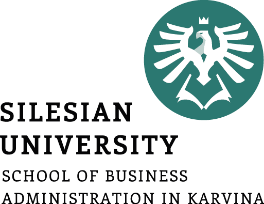 plánované náklady na výzkum a vývoj:
vycházíme z příslušného plánu výzkumu a vývoje podniku, který je součástí celopodnikového plánu
dvě složky:
předpokládané výdaje na výzkum a vývoj pro plánovací období – tyto se v plánu rozpadnou do položek mzdových, materiálových apod.
podíl výdajů na výzkum a vývoj zúčtovaný na již vyvinuté výrobky – plánuje se jako určitý procentní odpis již vzniklých a uzavřených výrobků, neboť cyklus byl ukončen a nyní tyto výrobky musíme určitou dobu zatížit určitou částí nákladů na jejich výzkum a vývoj. Až se tyto náklady vrátí, bude možno financovat další výzkum a vývoj. Tyto výdaje zahrneme do ostatních přímých nákladů na výrobu.
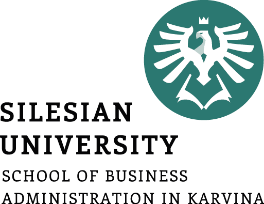 plánované přímé náklady na úroky:
pouze pokud jsme na výrobu našeho výrobku získali úvěr
na základě dohodnuté úrokové míry
plán přímých nákladů na splátku úvěru (jistina)
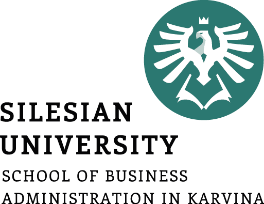 Plánování nepřímých nákladů
velmi obtížné - neexistují (tak jako u přímých nákladů) normy a postupy, z nichž lze snadno vypočítat přesně náklady dané operace
správné zjištění vztažné veličiny, která danou režii vyvolává
nouzové řešení  - použití rozvrhové základny
zásadní roli sehrávají samotné kalkulační techniky
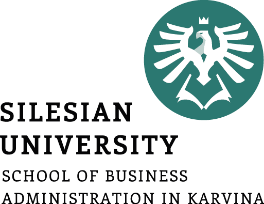 všeobecná výrobní režie:
obsahuje náklady, které jsou společné pro několik výrobních provozů. Měla by se tedy rozpočítávat podle všech přímých nákladů.
zásobovací a odbytové režie:
vazba k výkonům je dána výkony zásobování, skladování a odbytu
parametry skladovaného a manipulovaného materiálu (hmotnost, objem)
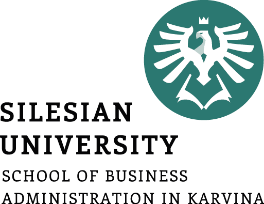 Správní režie:
často podle přímých mezd - velké nepřesnosti (přímé mzdy jsou variabilní, zatímco správní režie je fixní)
zpřesnění plánování by mělo jít cestou přesunutí (zúžení rozsahu) režijních položek do přímých nákladů
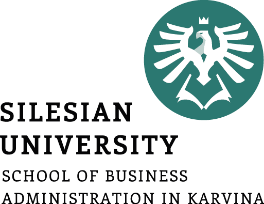 Shrnutí přednášky
Umíte:
Vysvětlit význam plánování pro podnik
Popsat plánovací postup
Poukázat na překážky plánovací činnosti
Vysvětlit odlišnosti plánovaní jednotlivých přímých a nepřímých nákladů